3/1/15
1
Alexandria was found by Alexander the great 332B.C,  Alexandria is the second largest city of Egypt. It is a harbor city. Alexandria is a summer resort on the Mediterranean Sea..
3/1/15
2
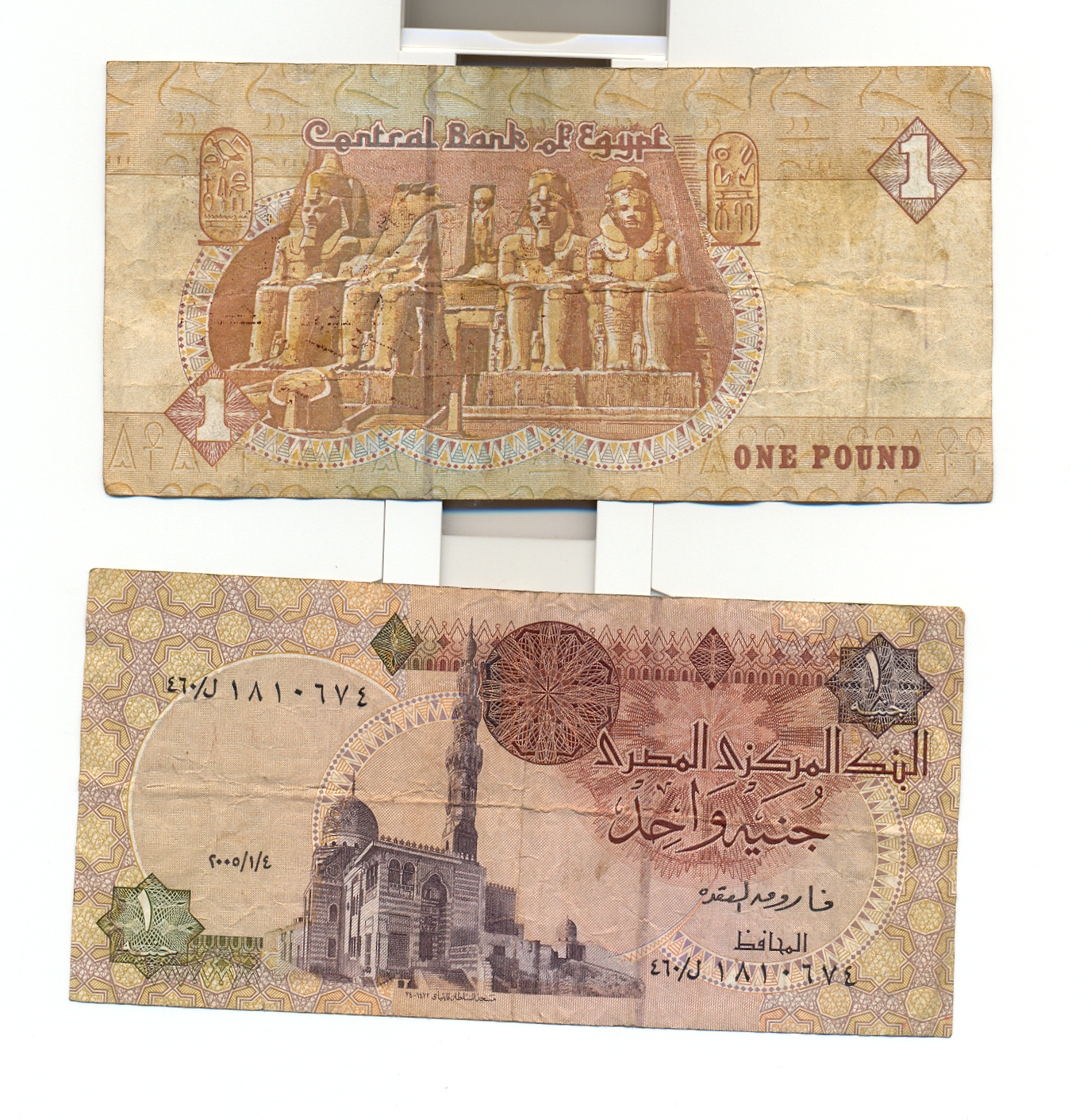 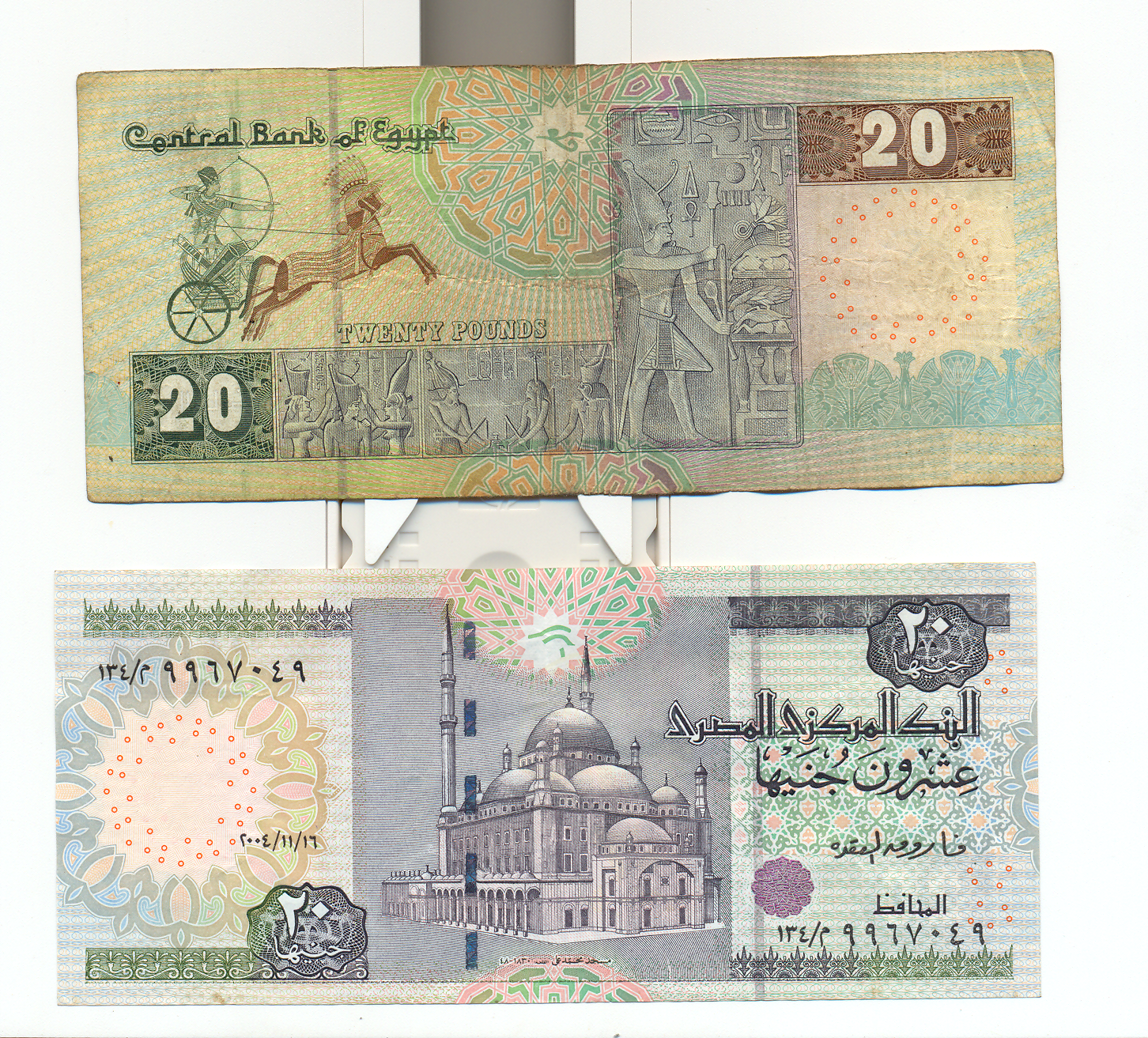 3/1/15
3
Egypt and Egyptians
welcome your visit soon
Thank you
 		      so much
				 for your attention
3/1/15
4